2. Principes fondamentaux en matière d’empowerment
1
2.3_ La personne accompagnée au centre de la relation
2
SOMMAIRE DE LA SÉQUENCE PÉDAGOGIQUE :
3
Et maintenant,

Munissez-vous de votre Carnet de bord des apprentissages CHANGE OF VIEW.

Le Carnet CHANGE OF VIEW, qu’est-ce que c’est ?

C’est votre compagnon de route tout au long de votre découverte du Référentiel sur l’empowerment. Il contient des rubriques qui vous permettent de structurer vos prises de notes : vos pré-représentations des thématiques abordées, vos notes prises pendant la lecture du contenu, vos solutions aux exercices, vos ressentis et vos conclusions.
4
Dans cette séquence sur la personne au centre de la relation d’accompagnement, nous vous invitons à découvrir : 

comment CHANGE OF VIEW la conçoit,  

les critères qu’elle sous-tend pour contribuer à l’empowerment.
Entrée en matière
5
Les questions suivantes ne donnent pas lieu à une correction :
 
L’acceptation : qu’est-ce que cela vous évoque ?  Quelle signification, sensation, émotion, associez-vous à ce terme ? 

Donnez un exemple concret de l’acceptation.
 
Classez vos réponses, entre celles qui se rapportent davantage à une situation de soumission, et celles qui, à l’inverse, se rapportent à une position de force.

L’acceptation, est-ce que selon vous c’est une position de force ou de soumission ?
Pratique réflexive
6
Mise en condition

Pour vous mettre en condition d’apprentissage, nous vous proposons des exercices de respiration d’une durée de 5-10 minutes. 

Pour découvrir les exercices, cliquez ici :
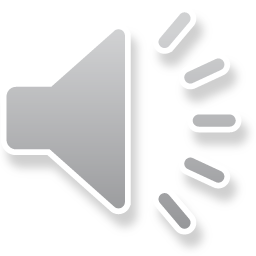 Émotion / Corps
7
Apprentissage sur le principe de la mise de la personne au centre de la relation d’accompagnement 

À l’issue de la présentation qui suit, nous vous proposons de tester vos connaissances sur un mode ludique.
Concept
8
1. Qu’est-ce que l’on entend par « mettre la personne au centre de la relation »

Sortir des rôles pré-attribuées (accompagnant ou accompagné)

Faire un travail d’introspection, de retour sur soi

Donner les moyens à la personne de faire ce travail sur elle-même.
Concept
9
2. Deux critères pour mettre la personne au centre de la relation lors d’un accompagnement favorisant l’empowerment

Critère 1.  L’Acceptation : une condition pour surmonter les épreuves, se développer et permettre la résilience 

Définition de l’acceptation :
C’est la reconnaissance de la réalité, sans positionnement moral. C’est tout simplement un constat, un état des lieux qui nous permet d’admettre la situation telle qu’elle est, et se faisant, de se permettre d’en comprendre les tenants et les aboutissants.

En tant que processus, l’acceptation peut se résumer en 3 étapes : perception, reconnaissance, action. La succession de ces 3 étapes guide la personne vers  une acceptation consciente de la situation, ce qui lui ouvre la possibilité de véritablement choisir quelle action poser de manière éclairée, résiliente.
Concept
10
Perception : pour résoudre un problème ou améliorer une situation, il faut pouvoir l’identifier. La perception est favorisée lorsque l’aspect émotionnel est apaisé, lorsque la personne n’est pas dans la réactivité. Il conviendrait donc de pouvoir créer un terrain apaisant et de confiance.

Reconnaissance : une fois identifiée, reconnaître la situation pour ce qu’elle est, de manière neutre, sans jugement de valeur.

Action : après avoir pris conscience de la situation, se positionner par rapport à elle. Là, s’ouvre l’opportunité de pouvoir personnellement décider ce qui est mieux pour soi. Ici, la personne est pleinement engagée dans une démarche constructive car l’action en question est une action choisie et non une situation de réactivité.

L’acceptation est une position de force et non de soumission. C’est l’élément déterminant de la prise de responsabilité sereine et consciente, et non subie. Ou plutôt, plus confiante, car elle introduit de manière consciente la notion de choix (lucide, apaisé), élément central d’une démarche de responsabilisation.
Concept
11
Critère 2. Choix d’une communication appropriée entre l’accompagnant et l’accompagné 

Remettre la personne au centre de la relation implique inévitablement de s’intéresser à la communication, véhicule de tous nos rapports interpersonnels.
 
La communication est le reflet d’une posture intérieure : c’est l’espace intérieur à partir duquel on communique qui va intentionnellement déterminer le choix d’une certaine typologie de communication plutôt qu’une autre, afin favoriser certains résultats plutôt que d’autres.
Concept
12
On peut distinguer 4 grands types de communication :
Tête à tête : d’intellect à intellect, par exemple entre deux scientifiques. Il y a un rapport de réciprocité, dans un cadre formel ou informel. Le rapport reste rationnel et technique, uniquement axé sur le monde des idées et des concepts ; il n’engage pas l’individu personnellement.
Tête à cœur : on réfléchit pour aller stimuler la partie émotionnelle chez l’autre. On tente d’appliquer une logique conceptuelle à un sujet qui est en général très personnel pour l’autre, comme par exemple étudier la manière dont fonctionne la pensée, l’émotion de l’autre. 
Cœur à tête : une personne vient livrer un problème personnel à un interlocuteur qui va s’occuper de traiter l’information de manière rationnelle et conceptuelle, notamment dans une logique de résolution du problème. Ce peut être le cas du positionnement d’un psychologue, d’un accompagnant, d’un médecin.
Cœur à cœur : On communique de manière emphatique,  d’émotions à émotions, la communication d’une part et d’autre n’est pas formelle. On vit une forme d’écoute et de compréhension profonde et instinctive qui anime les protagonistes et qui n’a pas d’objectif rationnel. C’est juste le flux, l’échange.
Concept
13
Le type de communication « cœur à cœur » met en lumière la vulnérabilité, thème au cœur du projet CHANGE OF VIEW. Lorsque l’on partage soi-même quelque chose qui vient de notre intérieur, ou qu’on reçoit de l’autre la même chose, on accepte plus volontiers de se laisser traverser par sa propre vulnérabilité, de laisser l’autre ressentir son histoire, pas seulement intellectuellement, mais d’en éprouver certaines sensations, voire même de ressentir une forme d’expansion en soi.

La communication joue un rôle déterminant dans la manière de soutenir la personne accompagnée à conscientiser certains aspects de son existence, de son parcours, et de ce fait, l’aider à déclencher son pouvoir d’agir en créant un contexte favorable, tout en restant dans un espace d’apprentissage mutuel.
Concept
14
Temps d’appropriation
 
À présent, place aux exercices d’appropriation !

Chaque exercice contient une première diapositive avec la consigne et l’énoncé, et une deuxième diapositive avec les réponses expliquées.

Conseils : Pour chaque exercice, avant de passer à la deuxième diapositive, notez d’abord  votre réponse dans votre Carnet CHANGE OF VIEW, pour éviter de voir les réponses trop tôt. Aussi, assurez-vous de visionner la présentation au mode « Diaporama ».
Appropriation
15
1. Exercice sur le critère 1

Consigne : Parmi les affirmations proposées, choisissez celles qui sont vraies et celles qui sont fausses.

L’acceptation, c’est :

1. Être d’accord ou pas d’accord avec une situation 
2. Ne pas avoir un positionnement moral par rapport à la situation 
3. La soumission 
4. Le fait de prendre la responsabilité 
5. La position qui permet l’action consciente.
Appropriation
16
Corrigé : 
1. Être d’accord ou pas d’accord avec une situation 
2. Ne pas avoir un positionnement moral par rapport à la situation 
3. La soumission 
4. Le fait de prendre la responsabilité 
5. La position qui permet l’action consciente.

1 = F / 2 = V / 3 = F / 4 = V / 5 = V

Feedback : L’acceptation, c’est la reconnaissance de la réalité, sans positionnement moral. C’est tout simplement un constat, un état des lieux qui nous permet d’admettre la situation telle qu’elle est, et se faisant, de se permettre d’en comprendre les tenants et les aboutissants.
L’acceptation est une position de force et non de soumission. C’est l’élément déterminant de la prise de responsabilité sereine et consciente, et non subie. Ou plutôt, plus confiante, car elle introduit de manière consciente la notion de choix (lucide, apaisé), élément central d’une démarche de responsabilisation.
Appropriation
17
2. Exercice sur le critère 2

Consigne : Reliez les 4 grands types de communication (1, 2, 3, 4) avec leur description correspondante (A, B, C, D).

Type de communication :
1. Tête à tête
2. Tête à cœur 
3. Cœur à tête
4. Cœur à cœur

Description du type de communication :
A. Communication émotions à émotions, avec une écoute et compréhension profonde.
B. Communication d’une personne qui livre un problème personnel à un interlocuteur qui va le traiter rationnellement. 
C. Stimulation de la partie émotionnelle chez son interlocuteur.
D. Echange d’idées et de concepts, dans un rapport de réciprocité.
Appropriation
18
Corrigé : 

A. Communication émotions à émotions, avec une écoute et compréhension profonde.


B. Communication d’une personne qui livre un problème personnel à un interlocuteur qui va le traiter rationnellement. 


C. Stimulation de la partie émotionnelle chez son interlocuteur.


D. Echange d’idées et de concepts, dans un rapport de réciprocité.



1 = D / 2 = C / 3 = B / 4 = A
Cœur à cœur (4)
Cœur à tête (3)
Tête à cœur (2)
Tête à tête (1)
Appropriation
19
Feedback : 
Tête à tête : d’intellect à intellect, par exemple entre deux scientifiques. Il y a un rapport de réciprocité, dans un cadre formel ou informel. Le rapport reste rationnel et technique, uniquement axé sur le monde des idées et des concepts ; il n’engage pas l’individu personnellement.
Tête à cœur : on réfléchit pour aller stimuler la partie émotionnelle chez l’autre. On tente d’appliquer une logique conceptuelle à un sujet qui est en général très personnel pour l’autre, comme par exemple étudier la manière dont fonctionne la pensée, l’émotion de l’autre. 
Cœur à tête : une personne vient livrer un problème personnel à un interlocuteur qui va s’occuper de traiter l’information de manière rationnelle et conceptuelle, notamment dans une logique de résolution du problème. Ce peut être le cas du positionnement d’un psychologue, d’un accompagnant, d’un médecin.
Cœur à cœur : On communique de manière emphatique,  d’émotions à émotions, la communication d’une part et d’autre n’est pas formelle. On vit une forme d’écoute et de compréhension profonde et instinctive qui anime les protagonistes et qui n’a pas d’objectif rationnel. C’est juste le flux, l’échange.
Appropriation
20
Pratique réflexive

À présent, si vous les souhaitez, vous pouvez faire le lien avec vos pratiques professionnelles, en complétant les autres rubriques de votre Carnet de bord des apprentissages CHANGE OF VIEW :

- La rubrique « Comment je me sens ? »
- La rubrique « Qu’est-ce qui a changé dans mon regard ? »
- La rubrique « Comment est-ce que j’entrevois de le mettre en pratique ? »
- La rubrique « Qu’est-ce que j’aurais envie d’approfondir ? »
Pratique réflexive
21
Temps de respiration

Pour terminer cette séquence pédagogique, nous vous proposons de prendre encore un temps de respiration d’une durée de 5-10 minutes, en suivant les consignes suivantes.

Pour découvrir la consigne, cliquez ici :
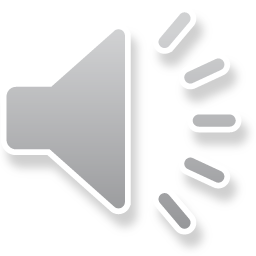 Émotion / Corps
22